Alcohol and other       substance related disorders
Alcohol and other substance related disorders
Objectives
By the end of the lesson, the learner should be able to:-
Define substance withdrawal, intoxication
Describe classes of drugs of abuse and their symptoms: intoxication/withdrawal
Describe addictive disorders and substance related disorders, their diagnostic criteria(DSM V) and management.
Substance-Related disorders
Encompasses 10 separate classes of drugs:
Alcohol
Caffeine
Cannabis
Hallucinogens
Inhalants
Opioids
Sedatives, hypnotics,& anxiolytics
Stimulants
Tobacco
Other (or unknown) substances
Substance Related Disorders
Divided into two groups 

Substance-Induced Disorders: includes conditions of intoxication or withdrawal and other induced mental disorders

Substance-Use Disorders: relates to pathological patterns of behaviors related to the use of a particular substance
I. Substance-Induced Disorders
Essential Feature – “the development of a reversible substance-specific syndrome due to the recent ingestion of a substance.”

Includes intoxication, withdrawal, and other substance/medication-induced mental disorders

Likely to improve within a month of cessation of use
Substance Intoxication
Substance intoxication can occur in individuals without a Substance Use Disorder

Substance intoxication must include problematic behavior

Substance intoxication does not apply to tobacco. (may explain society’s liberal view of use – nonproblematic)
Substance Withdrawal
Essential Feature – “the development of substance-specific problematic behavioral change, with physiological and cognitive concomitants, that is due to the cessation of, or reduction in, heavy and prolonged substance use.”
II. Substance Use Disorders
The Essential Feature – continued use despite significant substance-related problems
Changes in brain circuits may persist, exhibited in repeated relapses & intense drug cravings
Criteria include impaired control, social impairment, risky use, and pharmacological symptoms (withdrawal/tolerance)
Substance Use Disorders
11 diagnostic criteria (some classes of substances have 10 criteria) 

 2 or more within a 12-month period 

Must include a pattern of use leading to clinically significant impairment or distress
Substance Use Disorders: Diagnostic Criteria
Substance often taken in larger amounts or over a longer period of time than intended 
A persistent desire or unsuccessful efforts to cut down or control use
A great deal of time spent in activities necessary to obtain the substance, use it, or recover from its effects
Craving, or strong desire or urge to use
Substance Use Disorders: Diagnostic Criteria
5. Recurrent use resulting in failure to fulfill major role obligations at work, school, or home 
6. Continued use despite having persistent or recurrent social/interpersonal problems caused or exacerbated by use
7. Important social, occupational, or recreational activities given up or reduced because of use
Substance Use Disorders: Diagnostic Criteria
8. Recurrent use in situations which is physically hazardous

9. Use is continued despite knowledge of having a persistent or recurrent physical/psychological problem likely to have been caused or exacerbated by use
Substance Use Disorders: Diagnostic Criteria
10. Tolerance: the need  signaled by requiring a markedly increased dose of the substance to achieve the desired effect or a markedly reduced effect when the usual dose is consumed.

11. Withdrawal: Syndrome that occurs when blood or tissue concentrations of a substance decline in an individual who had maintained prolonged heavy use of the substance
Individual is likely to consume the substance to relieve the symptoms.
Alcohol-Related Disorders
Prevalence – 12% of males and 4.6% of females 18 and older. Significantly drops after age 65.
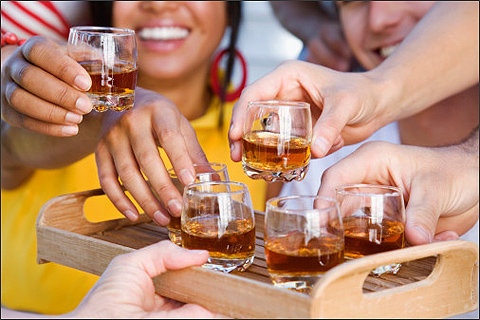 Can lead to persisting neurocognitive disorders

Alcohol Intoxication includes 1 or more symptoms of: 
slurred speech, 
incoordination, 
unsteady gait, 
nystagmus (involuntary eye movement),
attention/memory impairment, 
stupor/coma
Alcohol Withdrawal includes 2 or more of following after cessation of or reduction in alcohol use:
Autonomic hyperactivity (sweating or pulse > 100)
Increased hand tremor
Insomnia
Nausea or vomiting
Transient visual, tactile, auditory hallucinations
Psychomotor agitation
Anxiety
Seizures
Delirium tremens

State of withdrawal usually 3-4 days after total cessation manifested by delirium and confusion

Clinical features include:
Insomnia, anxiety, fear, restlessness
tremors and convulsions
Clouding of consciousness, disorientation, and confusion
Visual and auditory hallucinations with illusions
Over-activity of the autonomic NS
Delusions, agitation and sleep disturbances

Nutritional deficiencies (Thiamine / Vit B1), lead to Wernicke,s encephalopathy, Korsakoff’s psychosis and alcoholic dementia
Diagnosis for alcohol use problems
CAGE:  a simple and effective screening tool that involves asking the following questions
Has the patient ever tried to CUT DOWN on their drinking?
Do they get ANNOYED when people talk about their drinking?
Do they ever feel GUILTY about their drinking?
Do they ever take an EARLY MORNING drink?
A positive answer is 2 or more “YES” responses.

Other screening tools include:
Short Michigan alcohol screening test(S-MAST)
Laboratory investigations such as blood alcohol concentration (BAC), breath alcohol levels etc
Management of Alcohol Related Disorders
For intoxication
IV fluids and B-Complex vitamins for dehydration and as a precaution or treatment for vitamin deficiency.
Dextrose 10 – 50% can be administered to promote brain metabolism and prevent hypoglycemic crisis.
In severe cases - those of severe stupor and coma - the person should be intubated to support respirations and to protect the lungs from filling with vomit/secretions.
Other management Strategies
Ensure safety
Psychotherapy
Rehabilitation
Refer to support group e.g. alcohol anonymous
Antidote of alcohol- Disulfiram(Antabuse)
Pharmacology e.g. Antipsychotic agents
Caffeine-Related Disorders
Most widely used drug in the world
Symptoms include tolerance and withdrawal
No Caffeine Use Disorder (data unavailable yet); only Caffeine Intoxication and Withdrawal
Taking oral contraceptives decreases elimination of caffeine (Increased risk of intoxication)
Caffeine Intoxication
Intoxication must be in excess of 250 mg. & cause distress or impairment

5 or more of following:
Restlessness
Nervousness
Excitement
Insomnia
Flushed face
Diuresis
Gastrointestinal disturbance
Muscle twitching
Rambling flow of thought and speech
Tachycardia or cardiac arrhythmia
Periods of inexhaustibility
Psychomotor agitation
Caffeine Withdrawal
Following cessation of or reduction in use within 24 hours by 3 or more of following:
Headache (the hallmark feature)
Marked fatigue or drowsiness
Dysphoric mood, depressed mood, or irritability
Difficulty concentrating
Flu-like symptoms (nausea, vomiting, muscle pain)
Cannabis Related Disorders
Common names include: Marijuana
Smoked, drunk in tea, chewed fresh
Cannabis Use Disorder: 

At least 2 of the 11 symptom criteria

Includes tolerance and withdrawal
Cannabis Intoxication
Problematic behavioral or psychological changes (e.g., impaired judgment, motor coordination, social withdrawal, euphoria, anxiety, sensation of slowed time) and,
2 or more of the following:
Conjunctival injection (red eyes)
Increased appetite
Dry mouth
Tachycardia
Cannabis Withdrawal
After heavy or prolonged use
3 or more of the following developing within a week:
Irritability, anger, or aggression
Nervousness or anxiety
Sleep difficulty (insomnia or disturbing dreams)
Decreased appetite or weight loss
Restlessness
Depressed mood
 Physical symptoms (sweating, fever, chills, headache, shakiness/tremors, or stomach pain)
Hallucinogen-Related Disorders
Separate criteria for Phencyclidine Disorders (e.g., “angel dust”, ketamine, cyclohexamine, dizocilpine) and,

 Other Hallucinogen Disorders (e.g., Lysergic acid diethylamide(LSD), psilocybin, mescaline, peyote, morning glory seeds, jimsonweed)
Phencyclidine Use Disorder
10  symptom criteria (excludes withdrawal symptoms)
Previously in the category of Dissociative Anesthetics
Prevalence primarily in the African-American (49%) and Hispanic (29%) cultures.  Only .5% of young Caucasians.
Other Hallucinogen Use Disorder
10 symptom criteria (excludes withdrawal symptoms)
Hallucinogen Use Disorder is one of the rarest. (.5% among adolescents and .2% in adults)
Those who have this disorder have higher rates of other SUD’s as well
Can lead to psychotic-induced, bipolar-induced, depressive-induced, anxiety-induced disorders and delirium
Phencyclidine Intoxication
Problematic behavior (e.g., assaultive, impulsive, unpredictable, agitated, impaired judgment) and, 2 or more of the following:

Vertical or horizontal nystagmus (involuntary eye movement)
Hypertension or tachycardia
Numbness or diminished response to pain
Ataxia (lack of muscle coordination)
Dysarthria (difficulty articulating)
Muscle rigidity
Seizures or coma
Hyperacusis (sensitivity to loud noises)
Other Hallucinogen Intoxication
Problem behavior or psychological changes (e.g., anxiety, depression, ideas of reference, “losing one’s mind”, paranoia, impaired judgment).
Perceptual changes (e.g., intensified perceptions, illusions, hallucinations, derealization) and, 2 or more of the following:
Pupillary dilation, tachycardia, sweating, palpitations, blurred vision, tremors, incoordination
Hallucinogen Persisting Perception Disorder
Following cessation of hallucinogen use, the reexperiencing of one or more of the perceptual symptoms that were experienced when intoxicated (e.g., trails, color flashes, geometric hallucinations, false perceptions of movement, intensified colors)
Cause significant distress or impairment in important areas of functioning
Inhalant Related Disorders
Involves any hydrocarbon-based substances (e.g., toxic gases from glues, fuels, paints, and other volatile substances)
Standard drug screens do not detect inhalants.  
Prevalence declines after adolescence
Common with adolescent Conduct Disorder.  Adult use strongly associated with suicidality
Inhalant Use Disorder
10 of the 11 standard symptom criteria. No withdrawal criteria.

When possible, name the particular substance involved
Inhalant Intoxication
Problematic behavioral or psychological changes (e.g., belligerence, assaultive, apathy, impaired judgment)

2 or more of following:
 dizziness, nystagmus, incoordination, slurred speech, unsteady gait, lethargy, depressed reflexes, psychomotor retardation, tremor, muscle weakness, blurred vision, stupor/coma, and euphoria.
Opioid-Related Disorders
Forms of Opioids include opium, morphine, heroin, codeine and some analgesic opiate derivatives.

Consumed through :
	smoking, sniffing, snorting, or direct injection.
Opioid Use Disorder
Includes all 11 standard, symptom
	criteria

Include the specifier “On maintenance therapy” when individual is taking a “prescribed” agonist medication (e.g., methadone, buprenorphine) or antagonist (e.g., naltrexone, Vivitrol)
Opioid Intoxication
Problem behavior or psychological changes (e.g., euphoria followed by apathy, dysphoria, psychomotor agitation or retardation, impaired judgment)
Pupillary constriction (or dilation due to severe overdose) and, 
One or more of the following: drowsiness/coma, slurred speech, impairment in attention or memory
Opioid Withdrawal
3 or more of the following within minutes to several days after cessation of use or administration of the drug:

Dysphoric mood, nausea/vomiting, muscle aches, lacrimation/rhinorrhea, pupillary dilation, piloerection/sweating, diarrhea, yawning, fever, and insomnia.
Opioid Withdrawal
Short-acting drugs (e.g., heroin) begin to have withdrawal symptoms within 6-12 hours after last dose
Longer-acting drugs (e.g., methadone, buprenorphine) may take 2-4 days for symptoms to emerge
Less acute withdrawal symptoms ( e.g., anxiety, insomnia, dysphoria, anhedonia) can last for weeks to months
Sedative, Hypnotic or Anxiolytic-Related Disorders
Includes benzodiazepines, benzodiazepine-like drugs (e.g., ambien, sonata), carbamates, barbiturates (e.g., secobarbital), and barbiturate-like hypnotics (e.g., quaalude/mandrax)
Also includes all prescription sleeping medications and almost all prescription anti-anxiety medications
Females appear to be at a higher risk for prescription drug misuse of this class of substances

Can be detected in toxicological screens for up to a week

At high doses, can be lethal especially when mixed with alcohol
Intoxication
Problem behavior or psychological changes (e.g., inappropriate sexual or aggressive behavior, mood lability, and impaired judgment) and,

One or more of the following: slurred speech, incoordination, unsteady gait, nystagmus, impairment in cognition (attention, memory), stupor/coma
Withdrawal
Two or more of the following developing within several hours to a few days after cessation:
Autonomic hyperactivity (sweating, pulse rate > 100 bpm)
Hand tremor
Insomnia
Nausea or vomiting
Transient hallucinations or illusions
Psychomotor agitation
Anxiety
Grand mal seizures
Grand mal seizures may occur in as many as 20-30% of cases undergoing untreated withdrawal

In severe withdrawal, visual, tactile, or auditory hallucinations or illusions can occur

Withdrawal from shorter-acting substances can begin within hours, longer-acting within 1-2 days
Stimulant-Related Disorder
Includes cocaine
Prevalence rate for cocaine use disorder for adults is 0.3%

Greatest for 
	18-29 year-olds
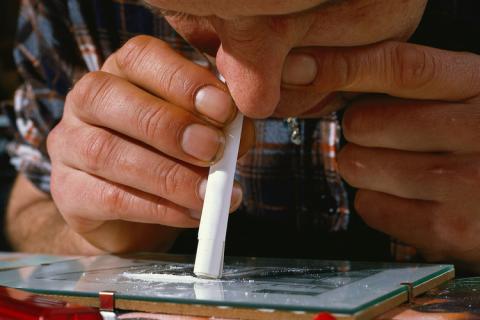 Stimulant Use Disorder
Stimulant-use disorder is associated with PTSD, ADHD, and gambling disorder
Hair samples can detect the presence of stimulants for up to 90 days

Use leading to significant impairment or distress over a 12-month period
Stimulant Intoxication
Problem behavioral or psychological changes (e.g., euphoria or affective blunting; changes in sociability; hypervigilance; interpersonal sensitivity; anxiety, tension, or anger; stereotyped behaviors; impaired judgment) &
2 or more of the following:
tachycardia/bradycardia, 
pupillary dilation, 
elevated or lowered BP, perspiration/chills, 
nausea/vomiting, 
weight loss, 
muscular weakness, 
respiratory depression, chest pain, 
confusion, 
seizures, involuntary muscle movements,
coma
Stimulant Withdrawal
Dysphoric mood and 2 or more of the following developing within a few hours to several days after cessation:
Fatigue
Vivid, unpleasant dreams
Insomnia or hypersomnia
Increased appetite
Psychomotor retardation or agitation
Tobacco-Related Disorders
Includes daily cigarette use or smokeless tobacco
Features often include smoking within 30 minutes of waking, daily use, waking at night to smoke
Nicotine dependence in about 13% of U.S. adults
Nicotine dependence in about 50% of daily smokers
Tobacco-Related Disorders
Initiation of smoking after age 21 is rare
Those who quit usually do so after age 30
Non-daily smoking has become more prevalent in the past decade especially among younger individuals
More common among those with AD/HD, conduct  d/o, mood, anxiety, personality, psychotic or other SUD’s
Tobacco-Related Disorders
Individuals with low incomes and low educational levels are more likely to initiate tobacco use and less likely to stop
50% of smokers who do not stop using tobacco will die early from a tobacco-related illness
There is no Tobacco Intoxication Disorder
Tobacco Use Disorder
Problematic pattern of use leading to significant  impairment or distress as manifested by 2 or more of the 11 symptom criteria
Includes the specifier “on maintenance therapy” for those taking a nicotine replacement aid or a tobacco cessation medication
Tobacco Withdrawal
Cessation or reduction followed within 24 hours by 4 or more of the following:
Irritability, frustration, or anger
Anxiety
Difficulty concentrating
Increased appetite
Restlessness
Depressed mood
Insomnia
Other (or Unknown) Substance Use Disorder
Problematic use of an “intoxicating substance” not able to be classified within the other categories
Meets at least two or more of the 11 symptom criteria within a 12-month period
Other (or Unknown) Substance Use Disorder
Includes anabolic steroids; non-steroidal anti-inflammatory drugs; cortisol; antiparkinsonian medications; antihistamines; nitrous oxide; amyl-, butyl-, or isobutyl-nitrates; betel nut; kava; and khat
Unknown – when a substance is unknown
Also, includes the categories Intoxication and Withdrawal
Treatment of substance related disorders
Although there’s no cure for drug addiction some treatments options help one overcome addiction an stay drug free.
1.Detoxification
Some drugs used 
Opioids- Methadone, buprenorphine and naltrexone.
Alcohol- Naltrexone, acamprosate and Disulfiram(Antabuse)
Tobacco-Nicotinic patch, spray gum or lozenge, Bupropion or Varenicline.
Continuation
2.Cognitive Behavioral Therapy
-Help develop ways to cope with drug cravings
-Suggest strategies to avoid drugs and prevent relapse
-Offer suggestions on how to deal with relapse
3.Family therapy- It makes family members develop better communication skills and be supportive
4.Antipsychotic medication if patient has developed psychotic features.
5.Self help groups- these support groups decrease sense of shame and isolation in patients which can lead to relapse.
Gambling Disorder (Addictive)
Previously known as “Pathological Gambling” and was in category of Impulse Control Disorders
gambling behaviors activate reward systems similar to those activated by drugs of abuse and produce some behavioral symptoms that appear comparable to those produced by the substance use disorders.

Problematic gambling leading to significant impairment or distress

Leading to four or more of the following symptoms over a 12-month period
Gambling Disorder Diagnostic Criteria
Needs to gamble with increasing amounts of money for desired excitement
Is restless or irritable when attempting to cut down or stop gambling
Repeated unsuccessful efforts to control, cut back, or stop gambling
Often preoccupied with gambling
Gambles when feeling distressed (helpless, guilty, anxious, depressed)
Gambling Disorder Diagnostic Criteria
6. After losing money gambling, often returns       another day to get even
7. Lies to conceal the extent of involvement with gambling
8. Jeopardized or lost a significant relationship, job, or career opportunity due to gambling
9. Relies on others to provide money to relieve financial situations caused by gambling
Gambling Disorder Diagnostic Criteria
Removal of the criteria “has committed acts of forgery, fraud, theft, or embezzlement to finance gambling”

Can be specified as either “Episodic” or “Persistent” and “In early remission” or “In sustained remission”
Gambling Disorder Severity Rating
Mild: 4-5 criteria

Moderate: 6-7 criteria

Severe: 8-9 criteria
Gambling Disorder
About 0.2%-0.3% of general population
3x more likely in males
Highest in African Americans (0.9%), whites (0.4%), Hispanics (0.3%)
For females, the progression is more rapid
About 17% commit suicide
Often associated with SUDs and impulse –control disorders (males) & mood/ anxiety D/O (females)
Assignment
Read and write notes on social, economic, and medical effects of substance use
Any Question???
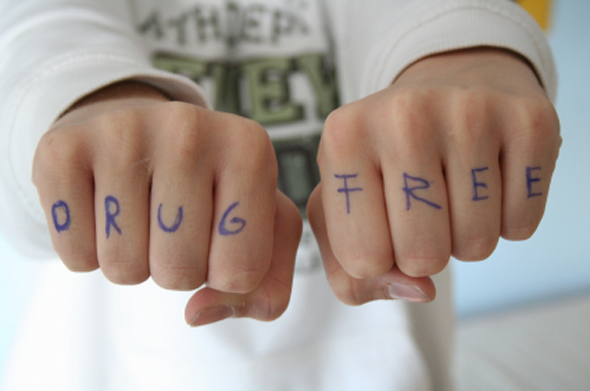